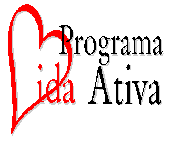 A importância do Programa Vida Ativa
Giselle Alves de Moura
					Analista de Políticas Públicas/PBH
Programa Vida Ativa
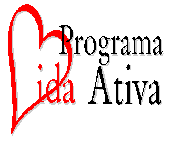 ESTADO
Programa Vida Ativa
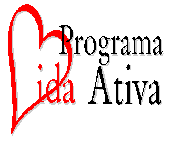 1 - BREVE HISTÓRICO

	Idealizado como política pública de atendimento ao idoso pela Secretaria Municipal de Esporte e Lazer em 1993.
	Ações concretizadas a partir de 1994.
Programa Vida Ativa
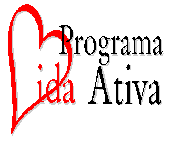 2 - PARÂMETROS LEGAIS 

Art. 230 da Constituição Federal Brasileira (1988)
Lei 8842 de 04/01/1994 (Política Nacional do Idoso)
Lei 7930 de 30/12/1999 (Política Municipal do Idoso)
Lei 8146 de 29/12/2000 (Estrutura Organiz. Administração     Direta do Poder Executivo)
Estatuto do Idoso (Cap. V. Art. 23)
Programa Vida Ativa
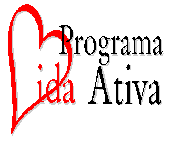 3  RELEVÂNCIA DO PROGRAMA:
A promoção da qualidade de vida da população idosa e inclusão social.
3.1 Objetivo geral: 
Garantir e aplicar os direitos dos idosos previstos em leis, no que diz respeito ao esporte, lazer, educação e cultura, por meio da elaboração, coordenação, execução e avaliação de políticas públicas adequadas para este segmento populacional.
Programa Vida Ativa
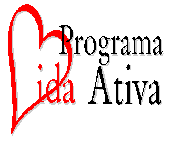 3.2 Objetivo específico:

Melhoria da qualidade de vida e integração social dos idosos, através da prática de exercícios físicos, atividades lúdicas e recreativas.
Programa Vida Ativa
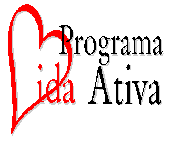 4 CARACTERIZAÇÃO DAS PRÁTICAS

4.1 Sistematizadas
  Contínuas com horários regulares e pré-estabelecidos.
  Atendimento direto: núcleos regionalizados e situados em espaços públicos da Prefeitura, ou cedidos por instituições religiosas. 
 ILPIs
Programa Vida Ativa
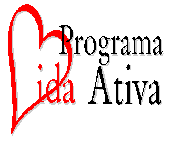 4.2  Não sistematizadas
Eventos de Impacto para o segmento idoso
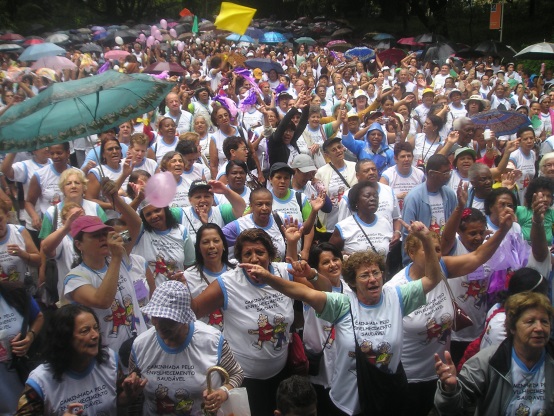 Programa Vida Ativa
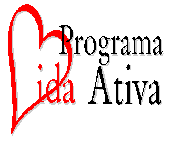 5 METODOLOGIA

 Supervisão e orientação de profissionais de Educação Física ( Analistas políticas públicas PBH)
Monitores ( Profissionais educação física contratados ) 
Estagiários ( Estudantes educação física ).
Programa Vida Ativa
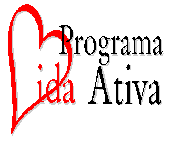 6 OUTRAS AÇÕES DO PROGRAMA
 Planejamento, organização  e coordenação
 Cursos de capacitação
 Palestras  e suporte técnico a grupos de convivência da terceira idade.
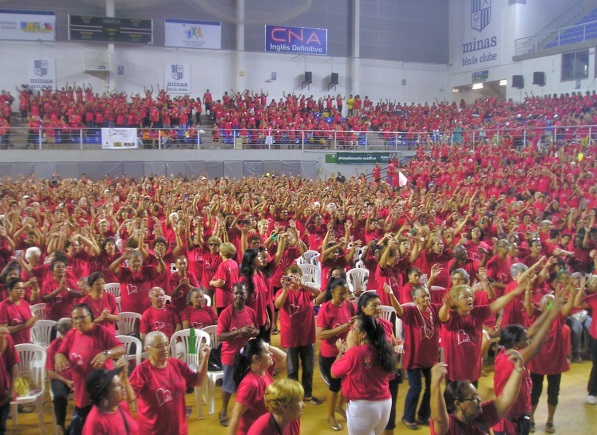 Programa Vida Ativa
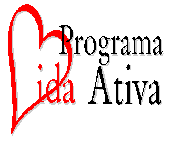 INTERFACES DO PROGRAMA/ POSSIBILIDADES DE INTERVENÇÃO
Programa Vida Ativa
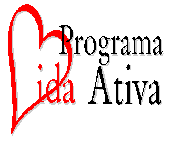 Objetivos do Programa em um Centro Dia
Ampliar a socialização nos diversos tempo e espaços
Estimular a prática de atividade física a fim de manter a funcionalidade
Vivenciar práticas de lazer diversificadas
Aumentar a motivação para viver
Contribuir efetivamente para a Promoção da Saúde do Idoso através das parcerias entre a Secretaria Municipal de Esportes e Lazer e os demais segmentos envolvidos
Programa Vida Ativa
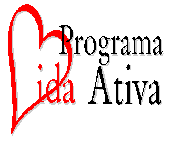 DESAFIOS

Trabalhar de forma integrada e interdisciplinar
Captação de recursos para desenvolver as ações
Regulamentar os serviços de parceria envolvidos no desenvolvimento das ações
Programa Vida Ativa
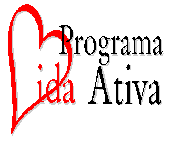 CONCLUSÃO

     A promoção da autonomia e de um envelhecimento ativo é fundamental nos programas que atendem a população idosa. Para tanto precisamos desfragmentar os cuidados e experimentar os modelos da multidisciplinaridade, articulando as várias iniciativas que atendem o idoso.
Programa Vida Ativa
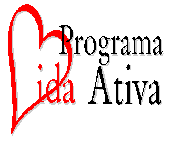 Programa Vida Ativa
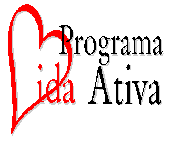 EQUIPE DE TRABALHO

Cinthia Santos  (Gerente)
 Ana Maria, Giselle, Jaqueline, José Alberto, Lúcia, Márcia Assumpção, Márcia Cristina, Ricardo, Virna, Vívian (Analistas de Políticas Públicas/ Educação Física)
Programa Vida Ativa
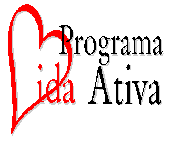 OBRIGADA!
3246.5071
vidaativa@pbh.gov.br